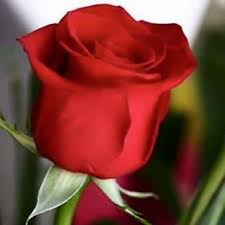 সবাইকে শুভেচ্ছা  স্বাগতম
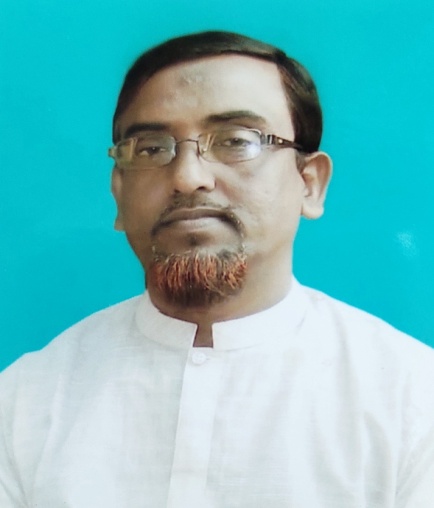 শিক্ষক পরিচিতি
মোঃমাজহারুল ইসলাম
সহকারী শিক্ষক
 বামুনিয়া সোনাতনকাটি মাধ্যমিক বালিকা বিদ্যালয়     	শার্শা, যশোর।     
মোবাইলঃ- ০১৭৩০৯২১১৬২
পাঠ পরিচিতি
শ্রেণিঃ  ৬ ষ্ঠ
 বিষয়ঃ ইসলাম ও নৈতিক শিক্ষা
 অধ্যায়ঃ চতুর্থ
  সময়ঃ ৫০ মিনিট
নিচের ছবিটি লক্ষ্য করো
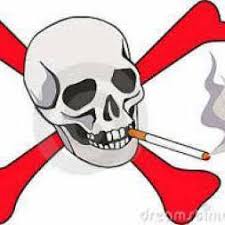 নিচের ছবিটি লক্ষ্য করো
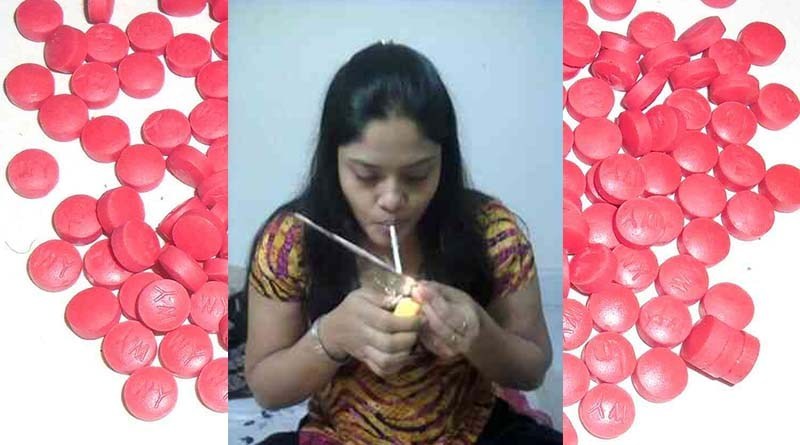 আজকের পাঠ
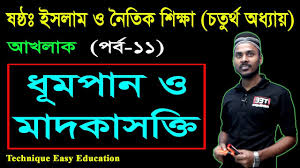 শিখন ফল
ধুমপান ও মাদকাসক্তি বিষয়ে বলতে পারবে
ধুমপান ও মাদকাসক্তি মানুষের জন্য ক্ষতিকর বর্ণনা করতে পারবে
সমাজ থেকে কিভাবে ধুমপান ও মাদকাসক্তি নির্মূল করা যায় ব্যাখ্যা করতে পারবে
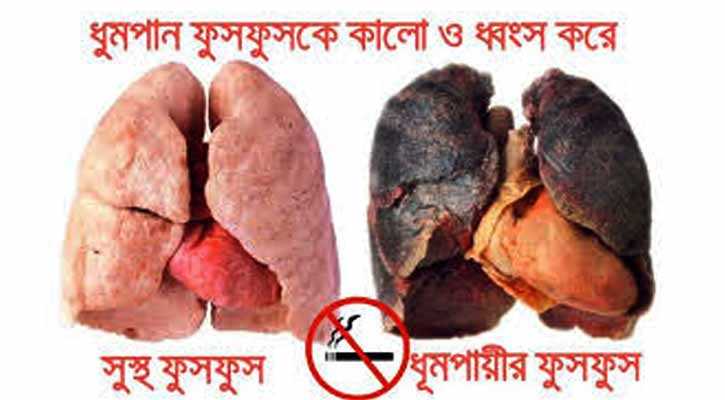 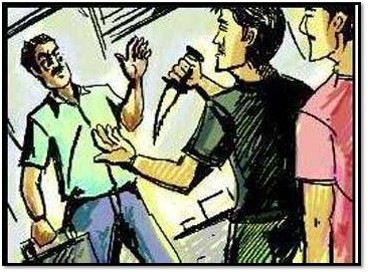 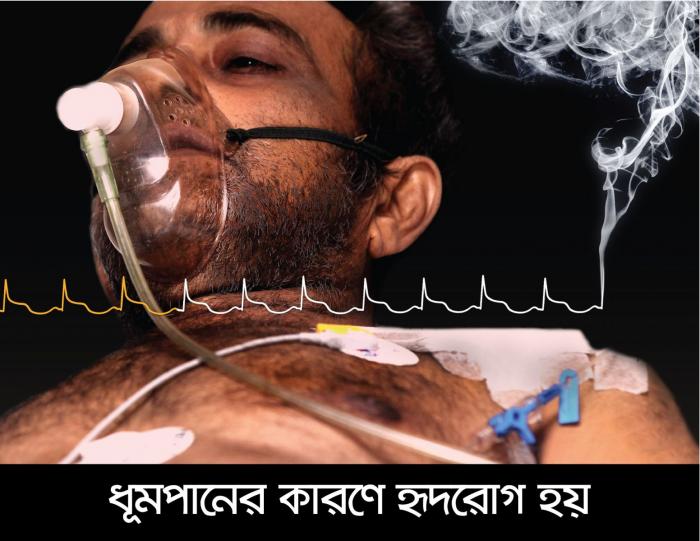 মাদকের টাকা যোগাড় করতে সন্ত্রসী হয়ে যায়
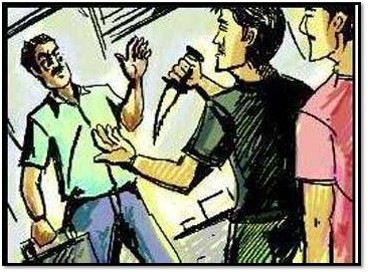 একক কাজ
ধূমপান ও মাদকদ্রব্য গ্রহনের দ্বারা অর্থের অপচয় হয় বর্ণনা করো ।
জোড়ায় কাজ
ধুমপান ও মাদকাসক্তির কুফল গুলো বর্ণনা কর ।
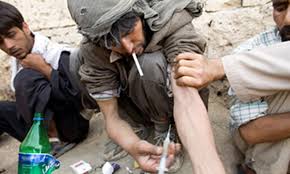 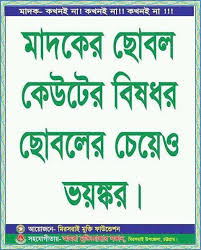 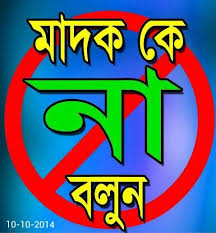 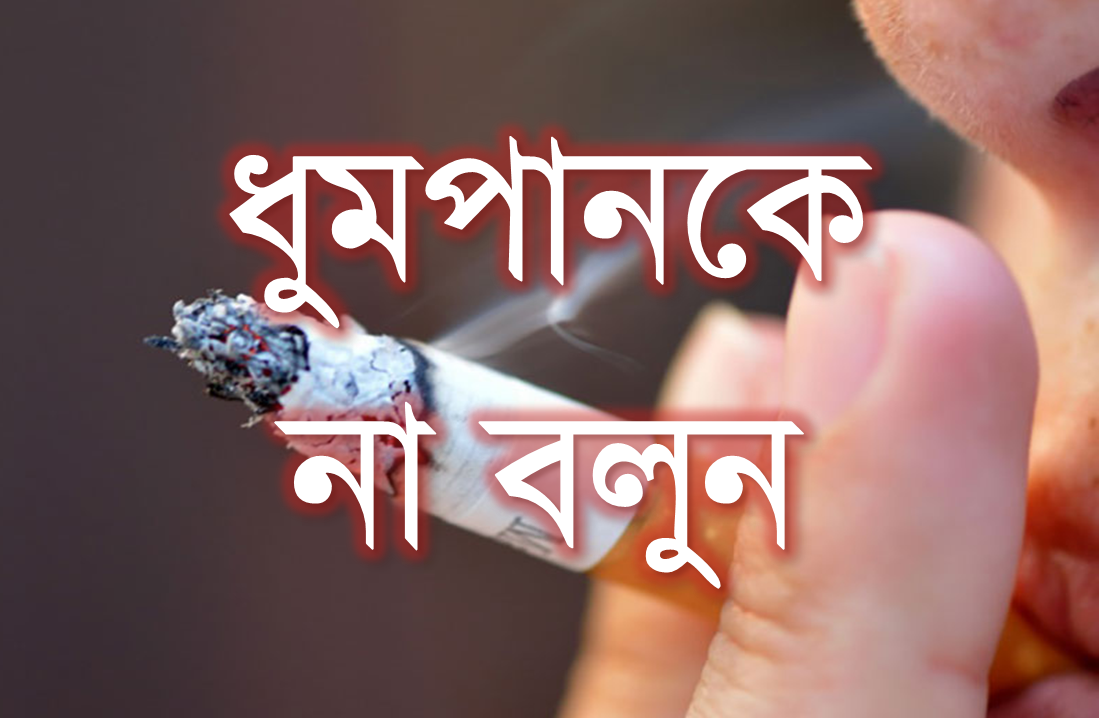 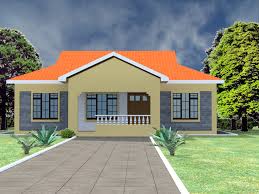 বাড়ির কাজ
“নিশ্চয়ই অপব্যয়কারীগণ শয়তানের ভাই” বলতে কী বুঝ? বর্ণনা করো।
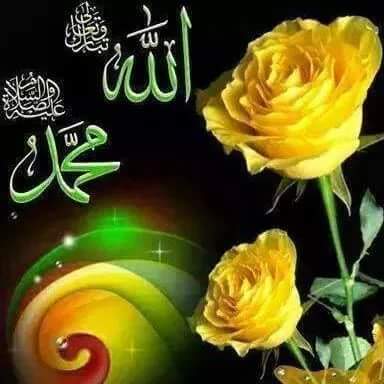 ধন্যবাদ